Didattica innovativa
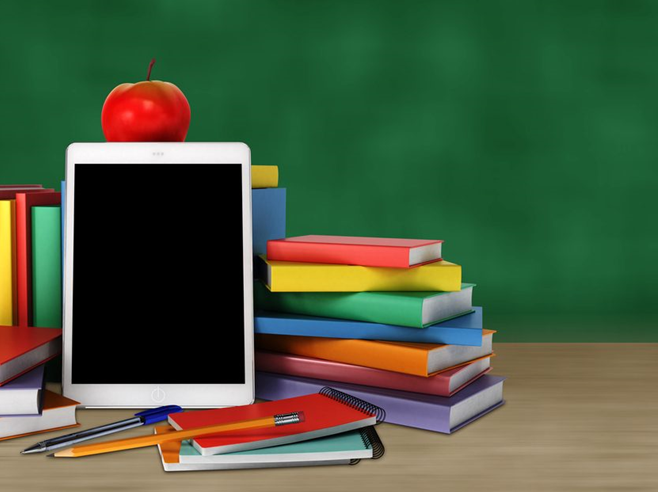 per una 
Scuola 2.0
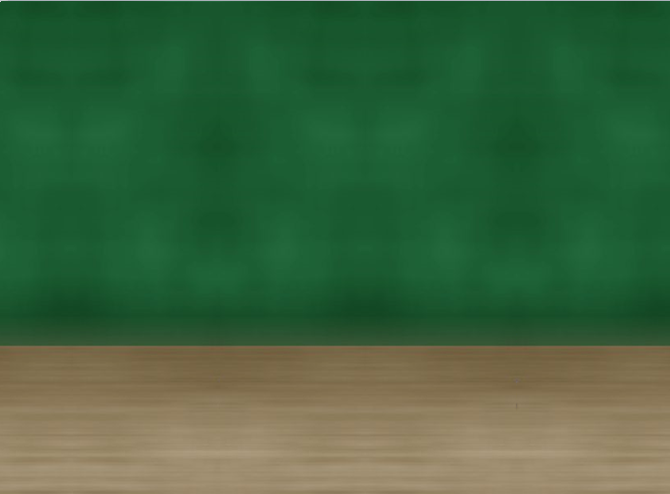 Blended learning
Classe capovolta
BYOD
CLIL
Blended learning
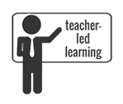 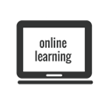 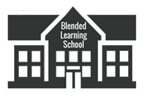 Blended learning
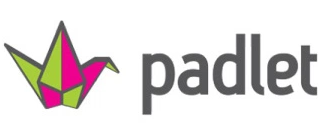 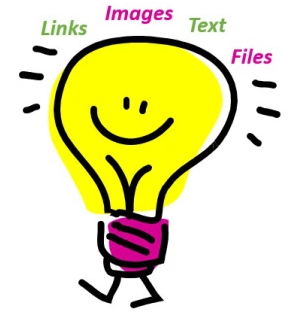 Classe capovolta
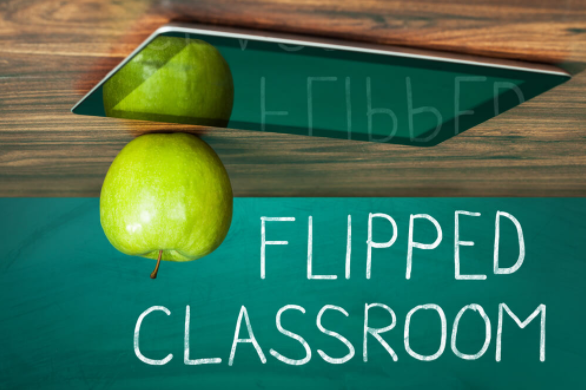 Classe capovolta
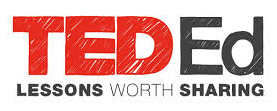 Byod
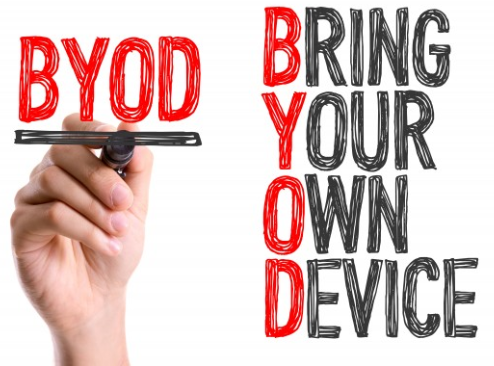 Byod
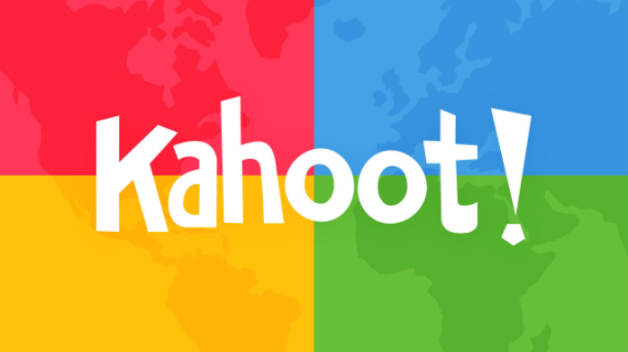 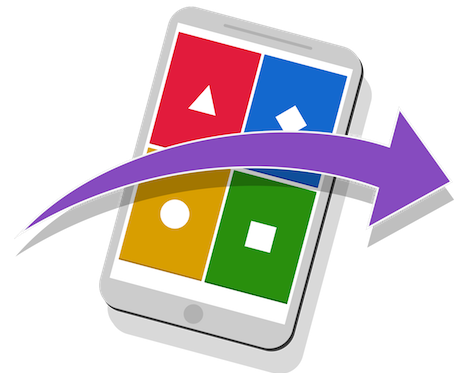 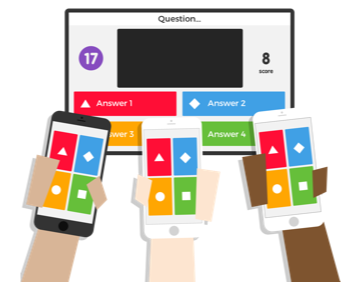 CLIL
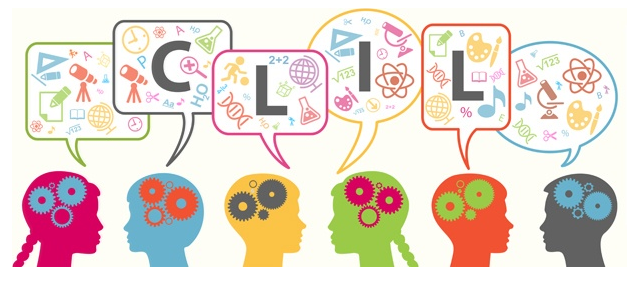 CLIL
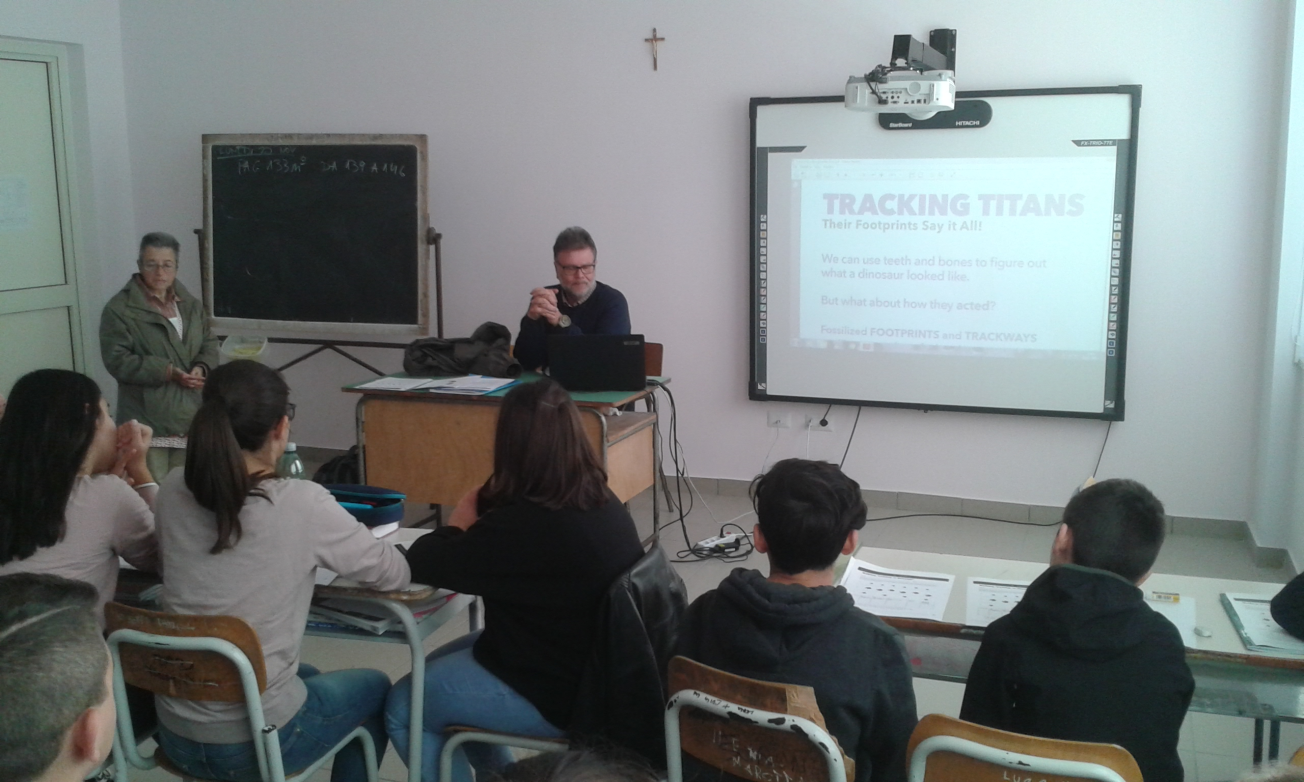 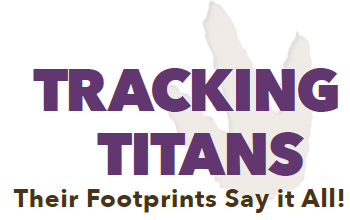 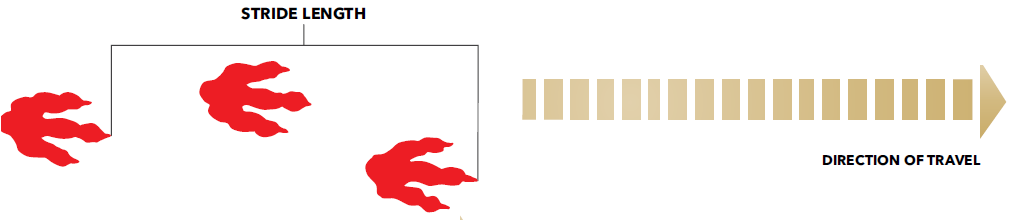 CLIL
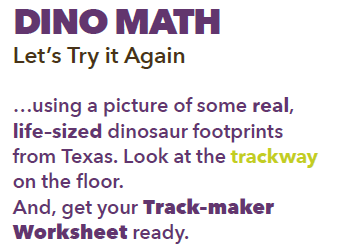 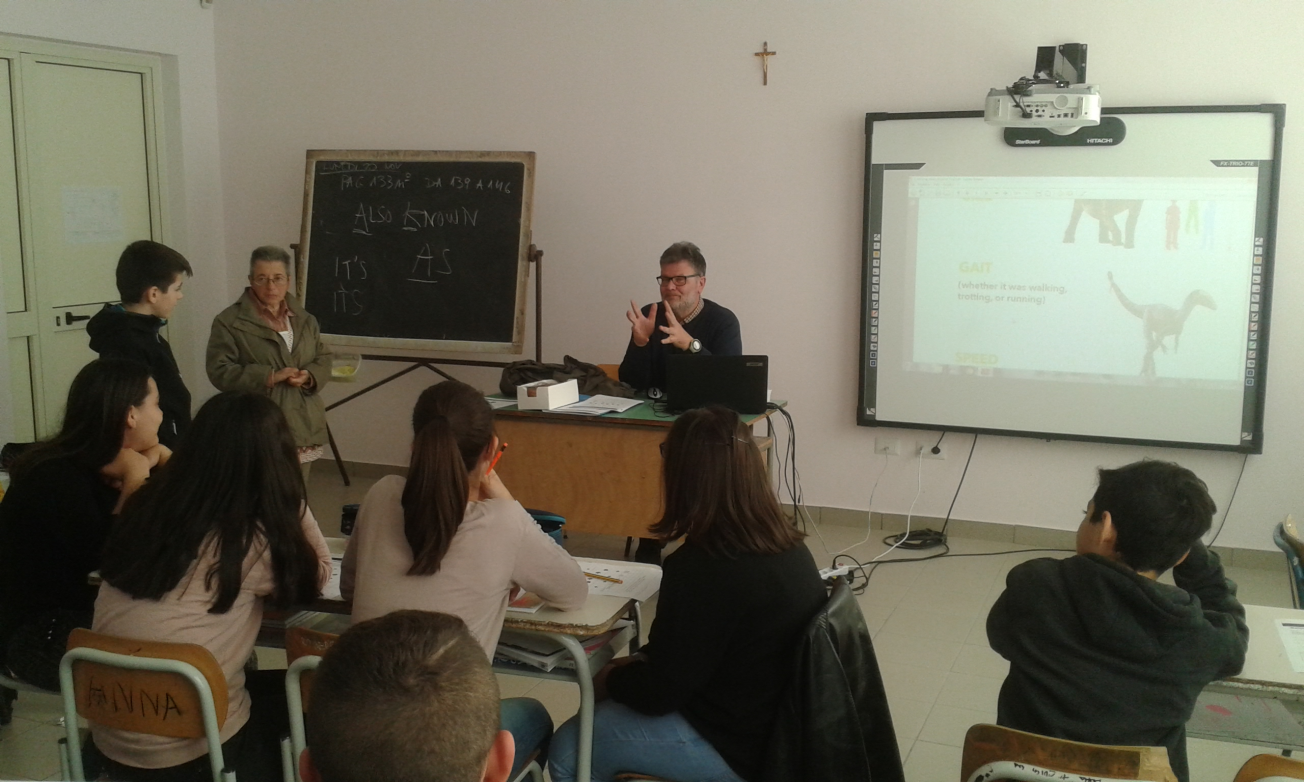 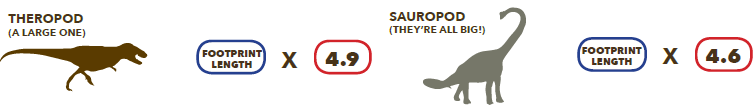